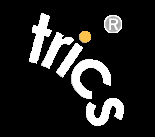 Richard Sweet, Principal Engineer, Parsons Brinckerhoff
Pass-by, Diverted and Transferred Trips: What don’t we know?
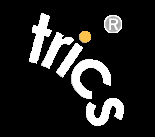 What don’t we know?
Introduction
In the next 20 minutes…
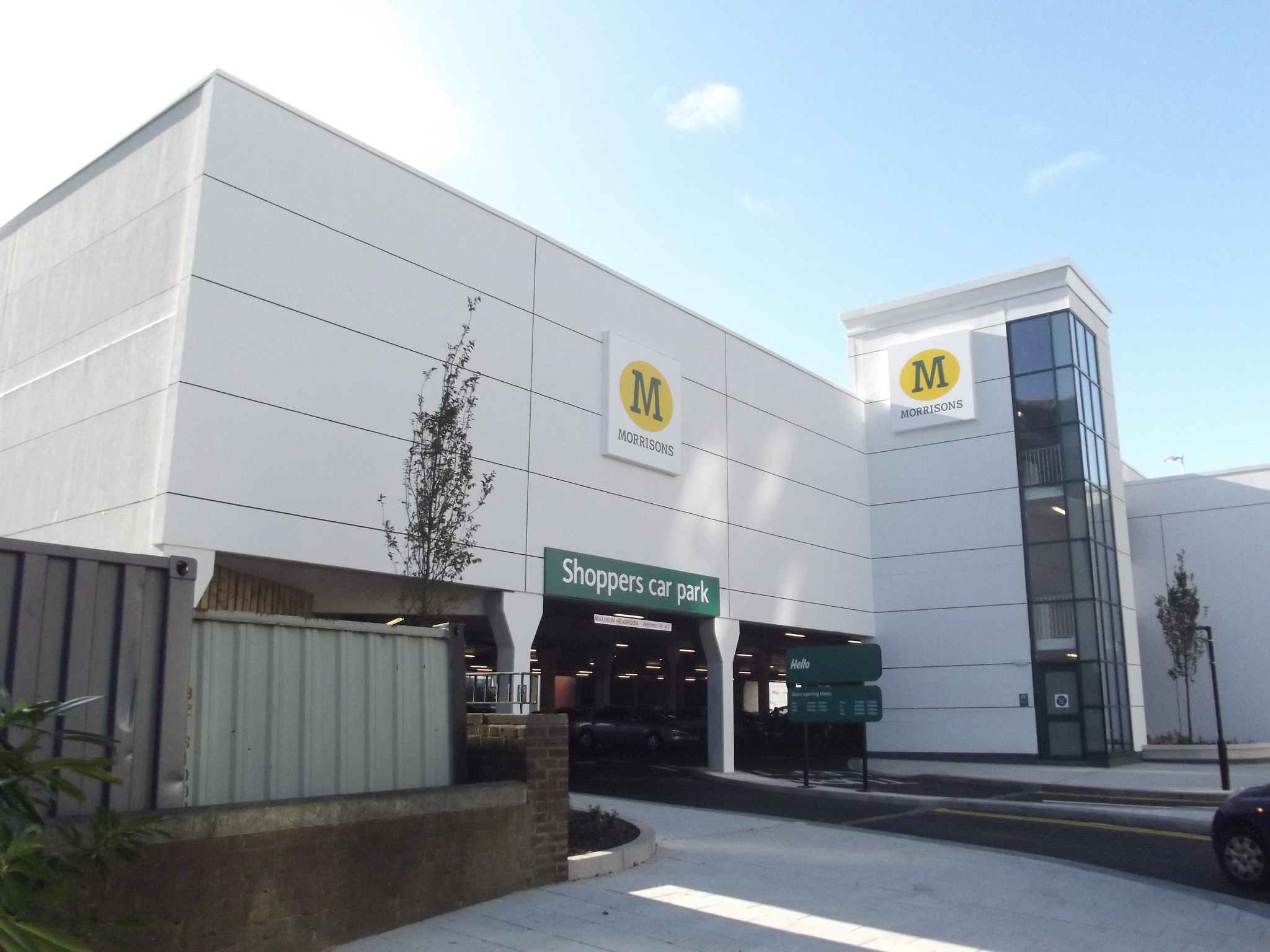 The new TRICS study – why now?
What are all these types of trip?
Why does this even matter?
What factors could be important?

Discussion (later!)
2
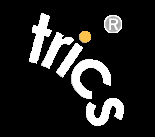 Why research this?
Why revisit?
Top of the TRICS User Survey wish-list for several years!

Previous research ~20 years old and limited to supermarkets

Can make a big difference to the traffic impact assessed in a TA – comes up frequently when writing (or checking)
3
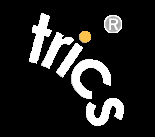 Comments from TRICS Users on LinkedIn
What might we want to know?
“Some research on… mixed use developments would, I suspect, be very useful to most practitioners”

“The impacts of an adjacent or indeed internal to the store fast food outlet…”

“It is the small convenience stores such as Tesco Express / Sainsbury Local which seem to be the biggest area of contention at the moment”

“Some research on… fast food outlets would also be very helpful”
4
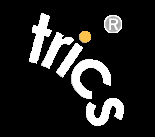 A brief explanation
Moving on…
Now…
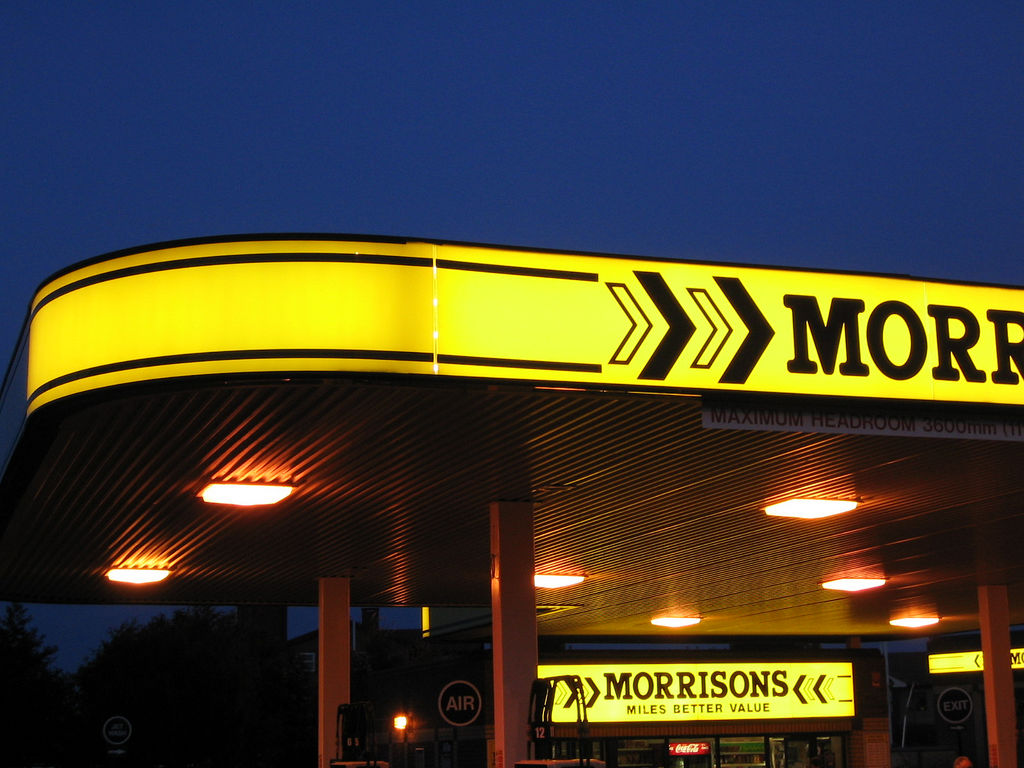 The new TRICS study – why now?
What are all these types of trip?
Why does this even matter?
What factors could be important?

Discussion (later!)
5
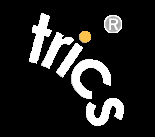 Types of Trip
A map
My current Supermarket (SainsCos)
My house
My normal route
Another, longer route
My office
6
[Speaker Notes: Context map for types of trip]
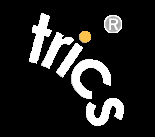 Types of Trip
A primary trip
My current Supermarket (SainsCos)
My house
7
[Speaker Notes: Primary trips are direct between home (or other origin) and trip (supermarket in this case).]
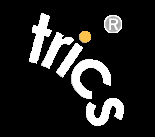 Types of Trip
A secondary trip
My current Supermarket (SainsCos)
My house
My office
8
[Speaker Notes: Secondary trips are just a part of a primary trip (in this case the commute home)]
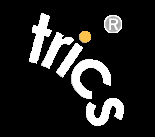 Types of Trip
Here comes the competition…
My current Supermarket (SainsCo)
My house
A New Supermarket (Wait-Op)
My office
9
[Speaker Notes: A new store is added to the network]
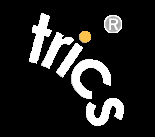 Types of Trip
New primary trips
My current Supermarket (SainsCo)
My house
A New Supermarket (Wait-Op)
These are completely new traffic movements – but how many of them?
My office
10
[Speaker Notes: Some trips will be entirely new, and affect the whole network – but probably a small proportion.]
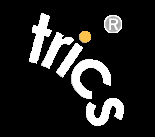 Types of Trip
Transferred Trip
My current Supermarket (SainsCo)
My house
A New Supermarket (Wait-Op)
Not a new trip, but new movement on the local network as I change my shopping habits
My office
11
[Speaker Notes: Transferred trips originally went to another destination, and now come here – affect the local network only]
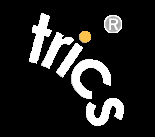 Types of Trip
Pass-by Trip
My house
A New Supermarket (Wait-Op)
I’m on the network anyway…
My office
12
[Speaker Notes: Background – Types of Trip]
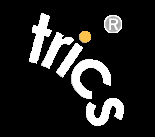 Types of Trip
Pass-by Trip
My house
A New Supermarket (Wait-Op)
I’m on the network anyway…
…and decide to stop by.

Result is just an extra movement at site access
My office
13
[Speaker Notes: Passby trips only affect the immediate vicinity – possibly only the site access, which they will pass through twice.]
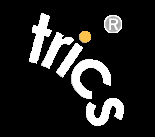 Types of Trip
Diverted Trip
My house
This new supermarket is slightly off my normal route…
A New Supermarket (Wait-Op)
My office
14
[Speaker Notes: Diverted trips affect a slightly larger area than a passby trip]
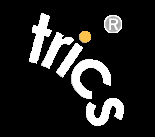 Types of Trip
Diverted Trip
My house
This new supermarket is slightly off my normal route…
… but I can conveniently ‘divert’ to it. 

This results in new trips at the site access and on the nearby network.
A New Supermarket (Wait-Op)
My office
15
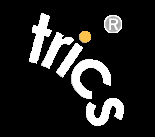 Previous research
How many of each type?
Literature review discussion to follow this presentation…

…but suggestion has always been that on a commuting route the vast majority of peak hour trips will not be new.
16
[Speaker Notes: Lawrence to present on literature review.]
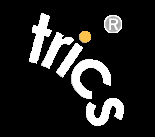 Who cares?
Moving on…
We’re making progress…
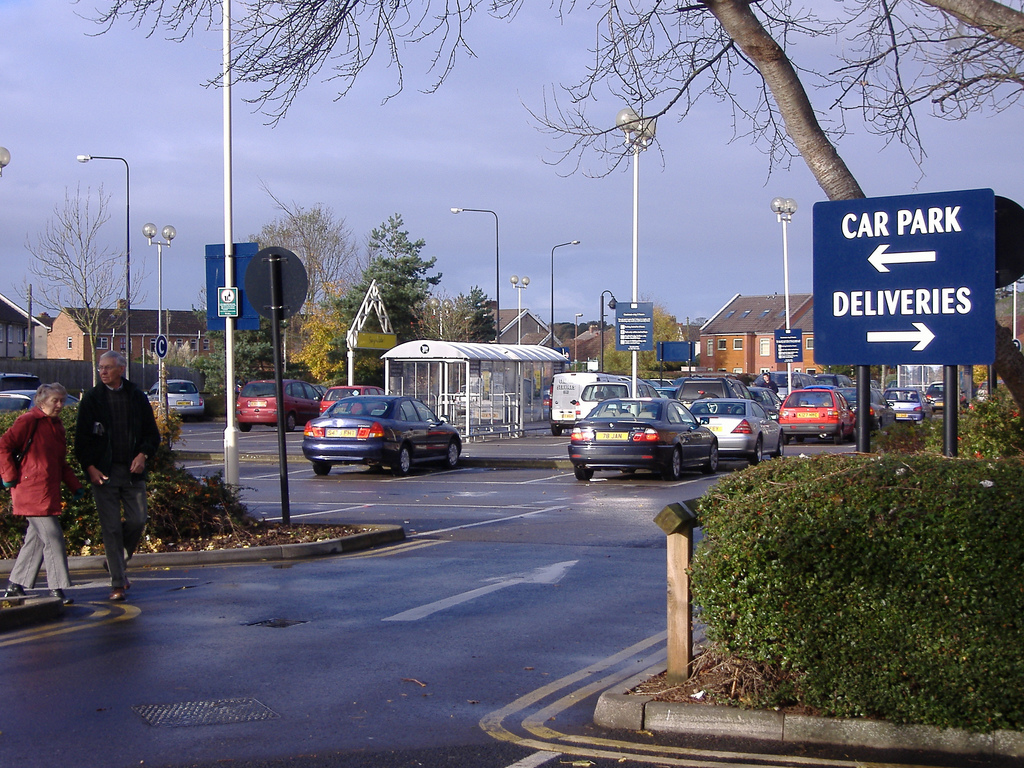 The new TRICS study – why now?
What are all these types of trip?
Why does this even matter?
What factors could be important?

Discussion (later!)
17
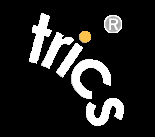 Estimated trip generation of a large supermarket
Why does it matter? (1)
Recent large supermarket proposed for a Somerset town

~8,500 sqm GFA food store (no PFS)

Agreed Friday PM Trips:
448 arrivals
465 departures

Distribution (based on literature):
Pass-by/diverted	15%
Transferred		70%

Result: beyond nearby junctions the impact becomes very small. Is this correct?! What if more are new? Several hundred more movements on the network?
18
[Speaker Notes: Comments on LinkedIn]
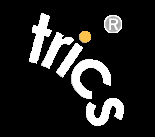 When is a pass-by trip not a pass-by trip?
Why does it matter? (2)
Industrial Estate
A recent example…
New store
Main commuting route
19
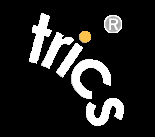 When is a pass-by trip not a pass-by trip?
Why does it matter? (2)
Industrial Estate
TA argues that 

Pass-by Trips are from the side road

Diverted Trips are from the commuting route
New store
Main commuting route
20
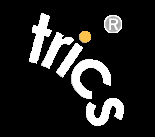 When is a pass-by trip not a pass-by trip?
Why does it matter? (2)
Industrial Estate
My view was:

This is misinterpretation of the research
Sense check: implied that ~30% of traffic on main road stopped in the supermarket!

Potential result: 

Underestimates the impact in the nearby area
New store
Main commuting route
21
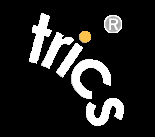 When is a pass-by trip not a pass-by trip?
Why does it matter? (2)
This issue is recognised: TRICS 95-2 says:
“The distinction between diverted and pass-by trips can sometimes be difficult to make… as it is not [always] clear what constitutes significant or insignificant diversion… In general it is probably more robust to combine the two values into a single term: non-primary”

And MacIver (1999) ensures definition of the pass-by point: 
“where vehicles would turn off the major through route”
[my emphasis]

As with so much research, the ‘key’ statistics are often quoted out of context making them meaningless.
22
[Speaker Notes: Comments on LinkedIn]
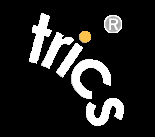 What don’t we know?
Moving on…
Last part coming up…
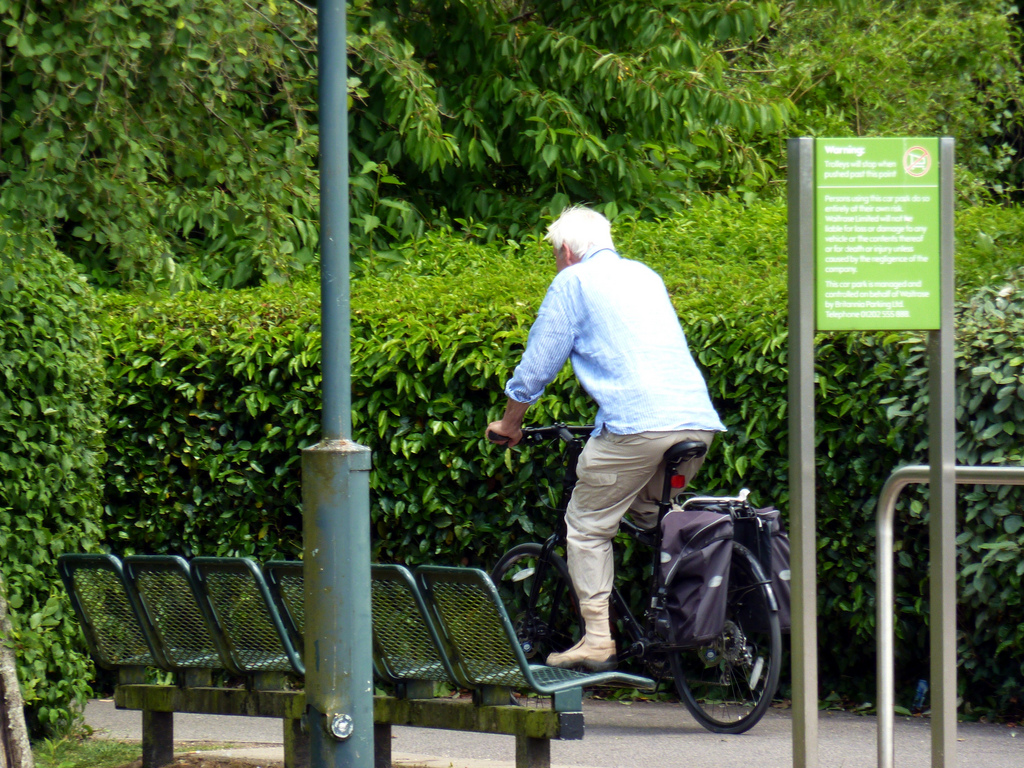 The new TRICS study – why now?
What are all these types of trip?
Why does this even matter?
What factors could be important?

Discussion (later!)
23
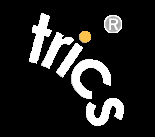 Presumably smaller stores have a higher % of pass-by trips?
Size of store
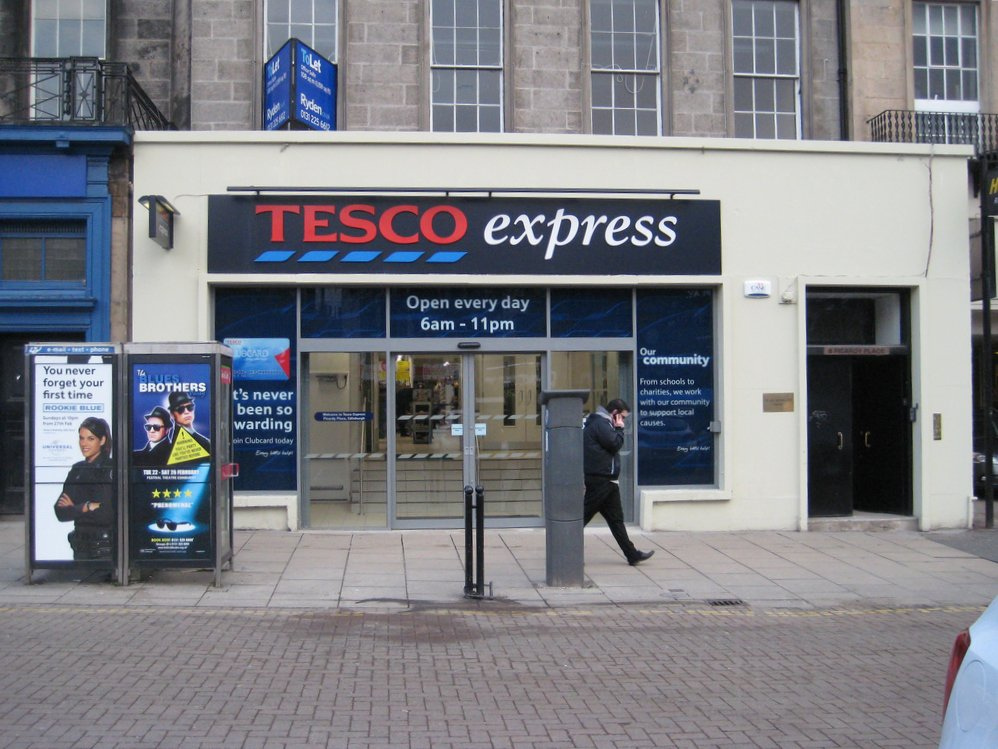 24
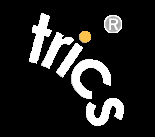 Higher % secondary trips during peak commuting periods?
Time of day
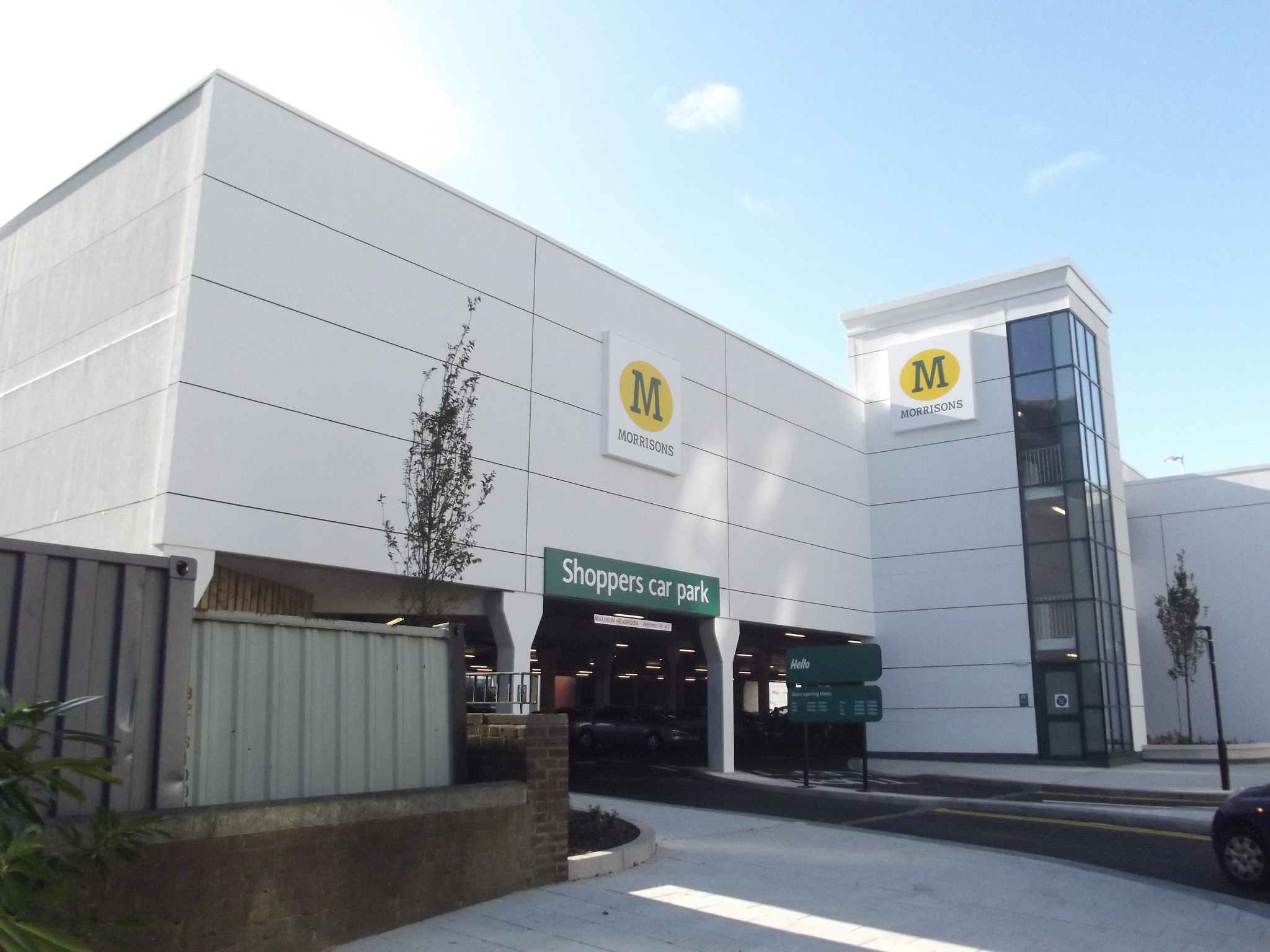 25
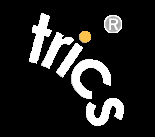 Fewer trips transferred to a new store – more new ones?
Customer Behaviour
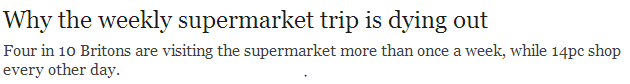 "People are shopping around to get the best value, with many shopping in several different places – perhaps getting their fruit and vegetables in one store and their other groceries elsewhere."
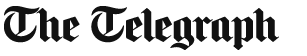 1 March 2013
26
[Speaker Notes: Examples: new Waitrose – will people still go to ASDA? Do people go to Lidl as well as Sainsburys, rather than instead of?

In short, are people really just making more trips rather than transferring?]
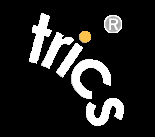 Are pass-by trips restrained more by parking than new trips?
Car parking – does restraint differ?
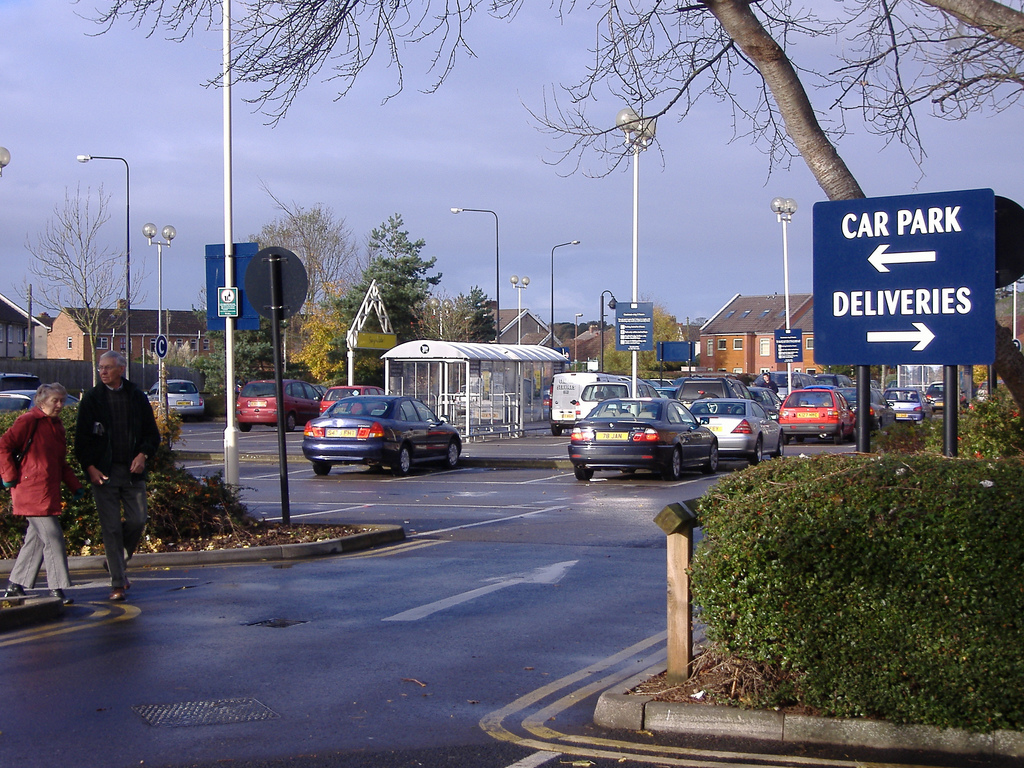 27
[Speaker Notes: Will people who passby not bother stopping if they see that the car park is full/people are queuing?]
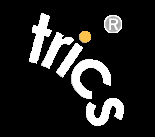 Location – commuting routes vs town centre/retail park
Location, location, location…
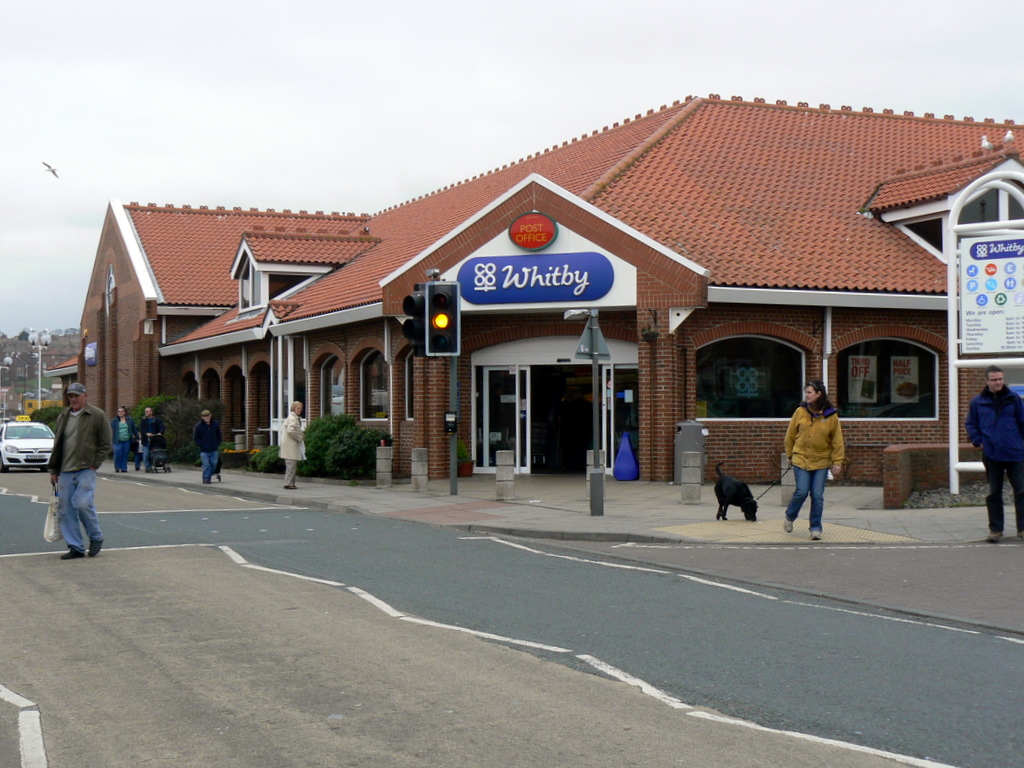 28
[Speaker Notes: Logically you would expect more passby trips on commuter routes, at least during peak hours. Is there evidence?]
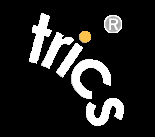 More transferred trips if local stores don’t have one? More Pass-by trips?
Petrol Filling Station
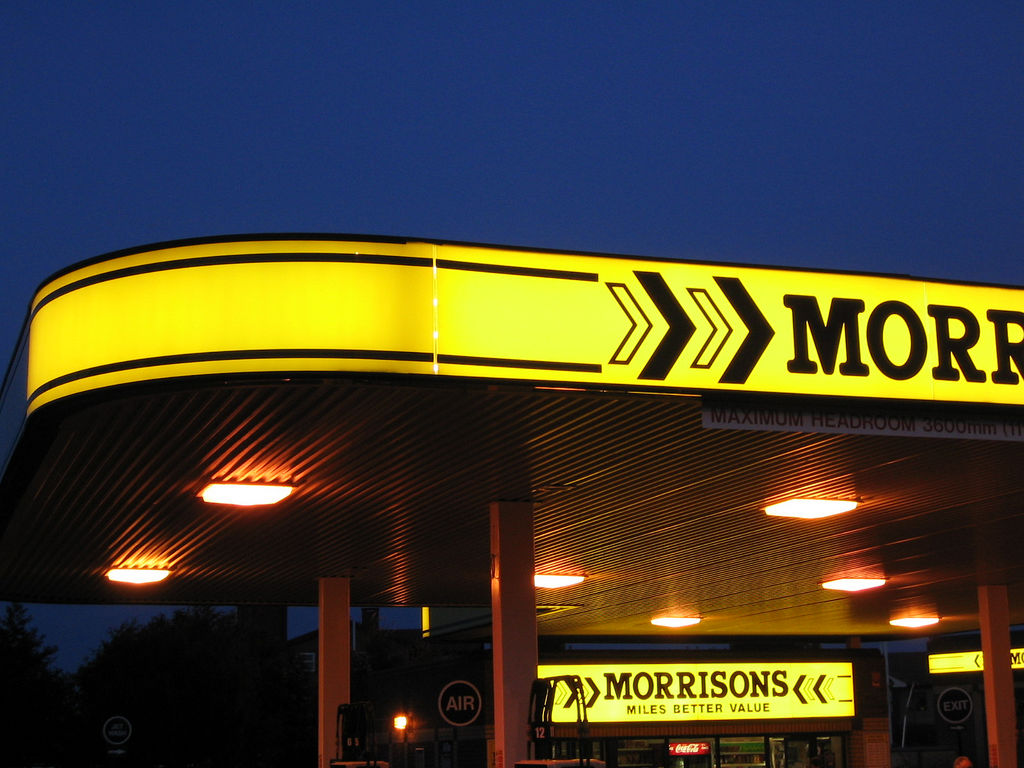 29
[Speaker Notes: Does the presence of a PFS mean more transferred trips? More passby trips?]
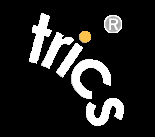 Are secondary trips part of the basic trip generation, or an addition?
Secondary Trips – inherent, or extra?
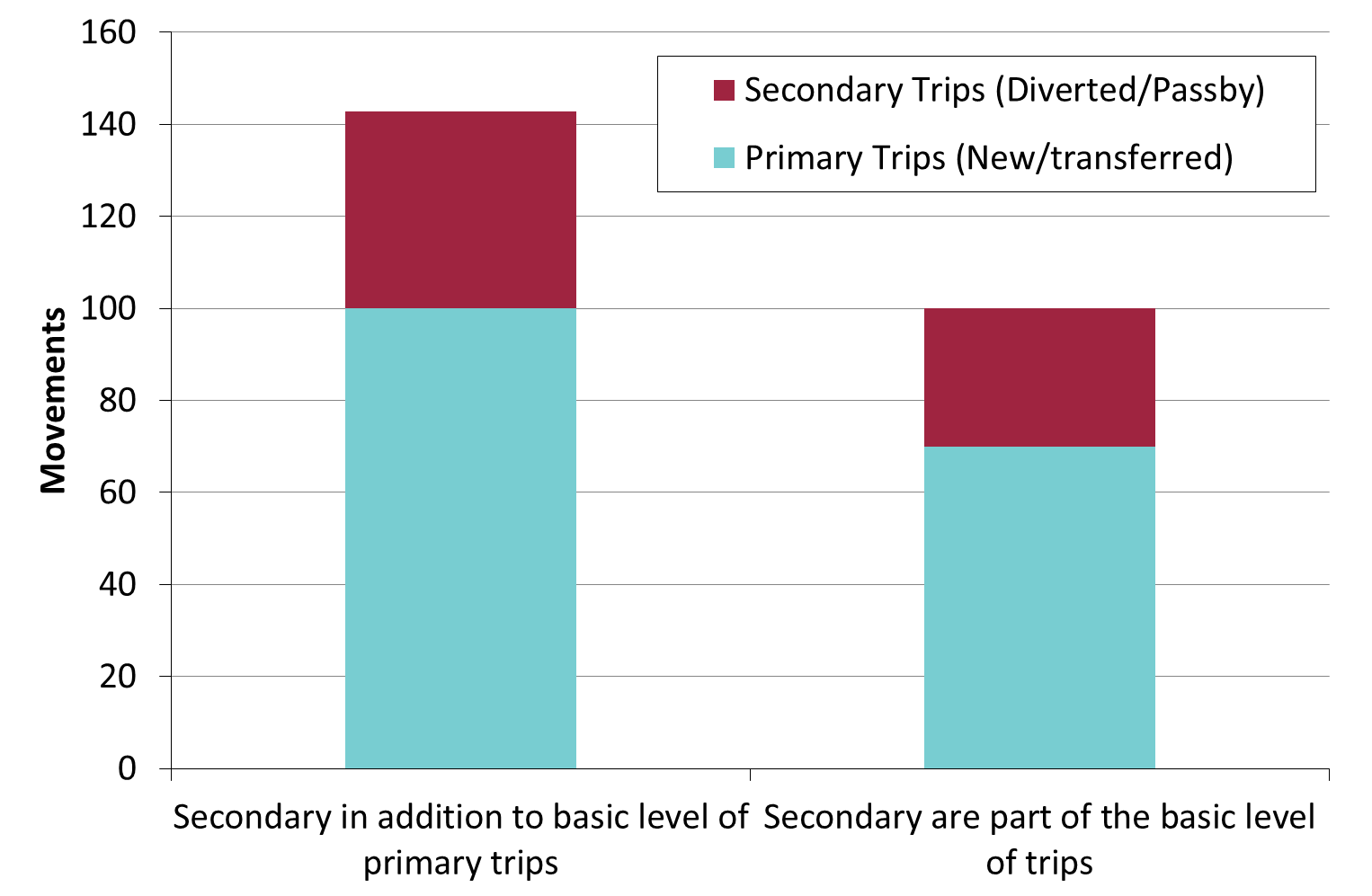 30
[Speaker Notes: Are passby/diverted trips a proportion of the same total trips, or extra trips on top? i.e. do supermarkets on arterial routes have a higher peak hour generation – not normally accounted for. Could we have a more complex trip generation model than simply floor area or parking spaces?]
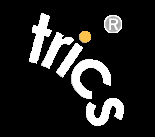 Is it wrong to focus so much on food retail?
Other types of development
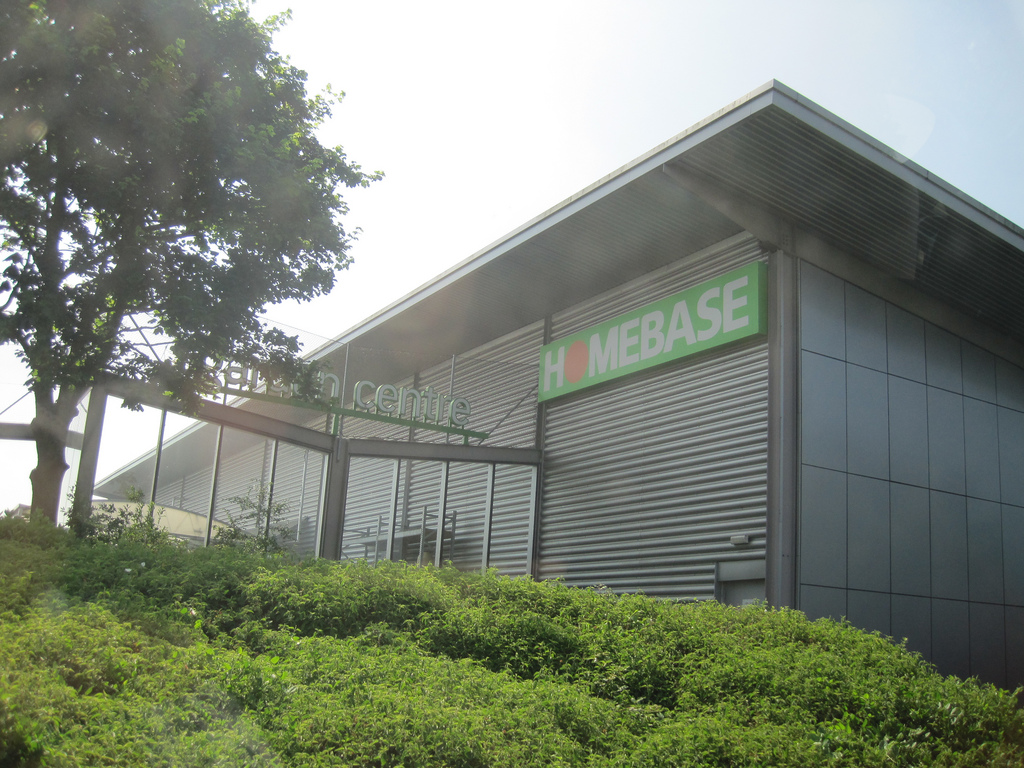 31
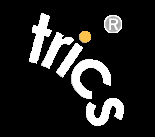 How might the nature of these trips affect Travel Plan Targets?
What are the knock-on effects?
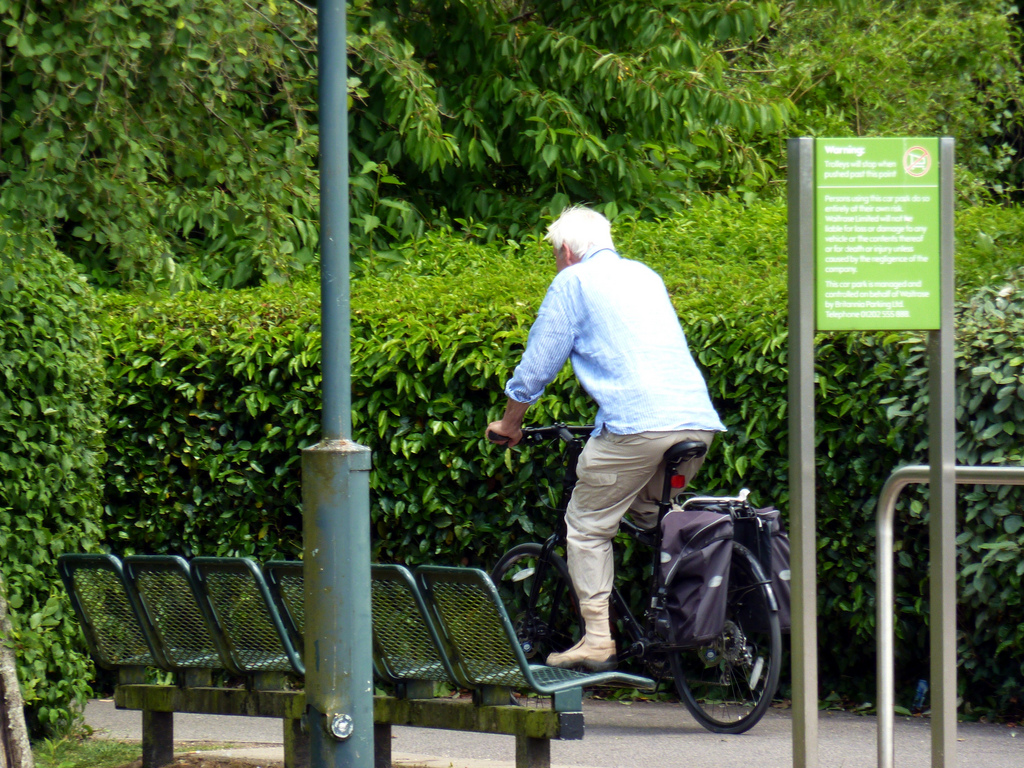 32
[Speaker Notes: If a high proportion of trips are pass-by, people may not change their behaviour just because of the supermarket’s facilities.]
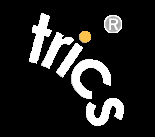 Lots to do…
Conclusion
Primary vs secondary trips seen as important by many practitioners – good to research it

Significant implications for forecasting developments’ traffic impact if we don’t understand it properly

Existing research limited and often misinterpreted

Numerous potential factors and implications – have we even identified the important ones?
33
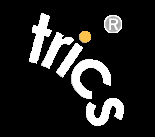 Discussion to follow!
Thank you
Comments/suggestions: Richard.Sweet@pbworld.com

(and copy to Ian!)
Images under Creative Commons Licenses
Elliott Brown - John Walker - Edinburgh Greens - Matt Jones - Carol – Florrie Bassingbourn
34